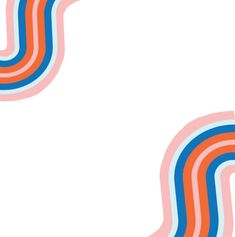 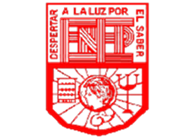 Escuela Normal de Educación Preescolar
Licenciatura en Educación Preescolar
Curso: “Lenguaje y Comunicación”
¿Qué hipótesis tienen los niños del sistema de escritura? de Nemerovsky
Ciclo Escolar 2021-2022
Alumnas
Paulina Paredes Recio
Perla Carolina Ruiz Cisneros
Docente:
Yara Alejandra Hernández Figueroa
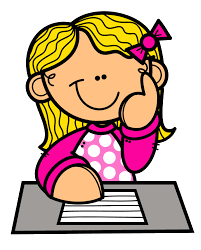 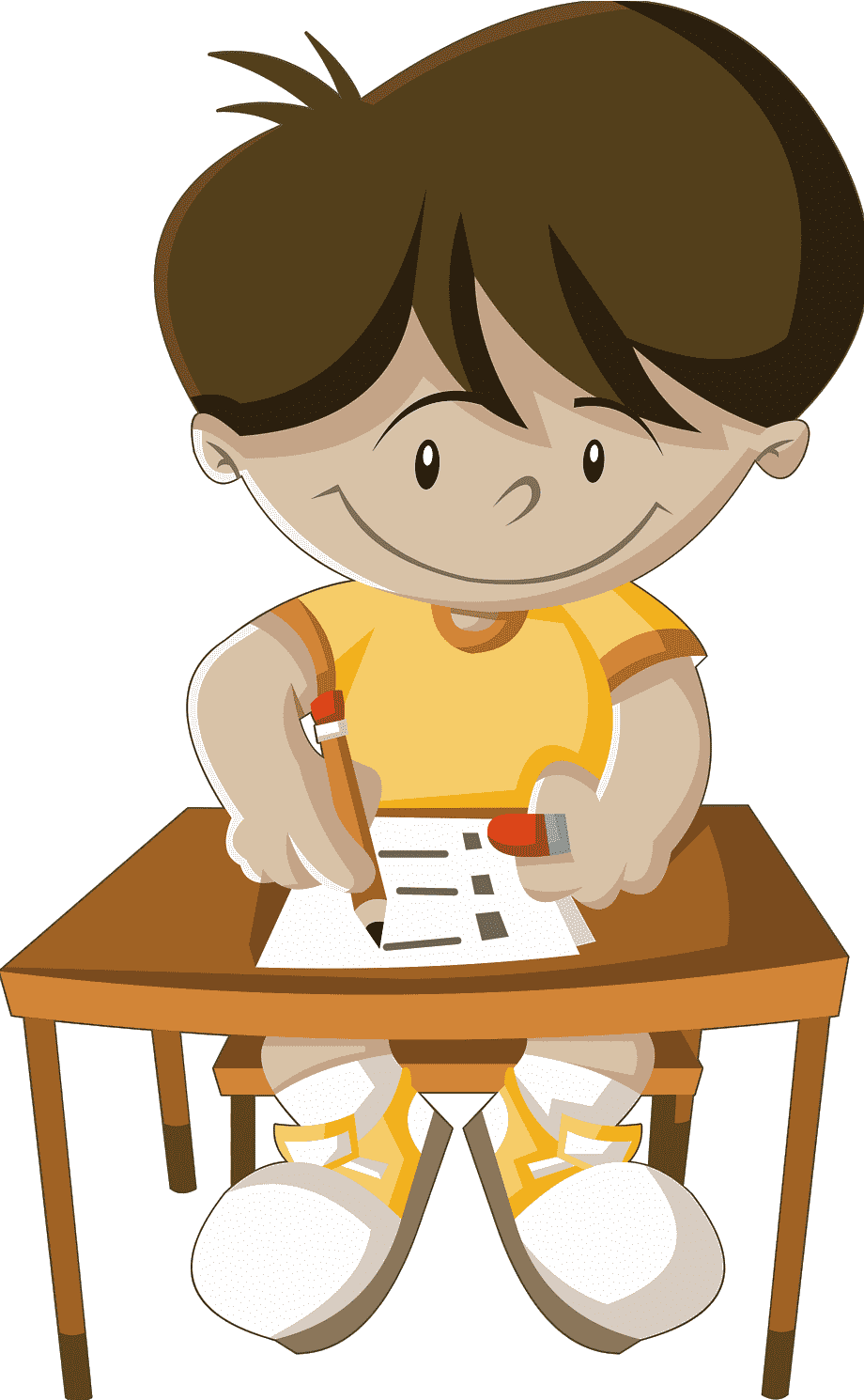 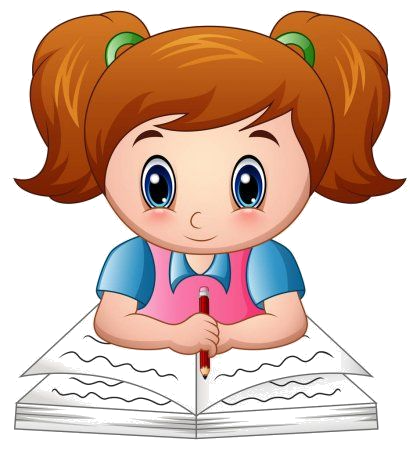 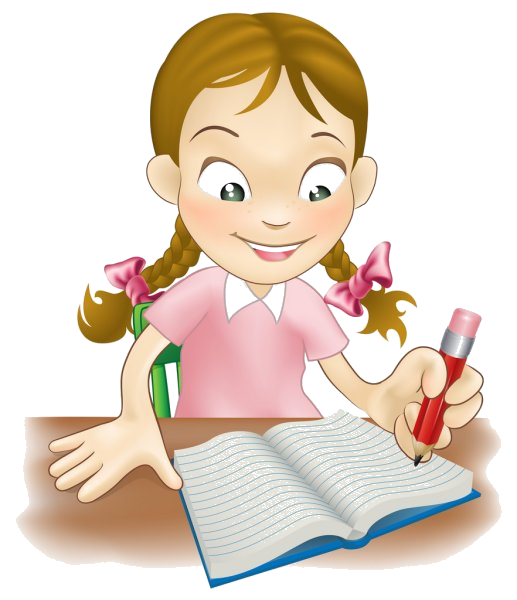 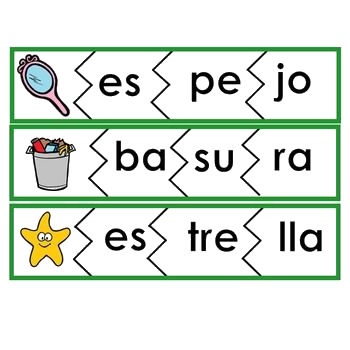 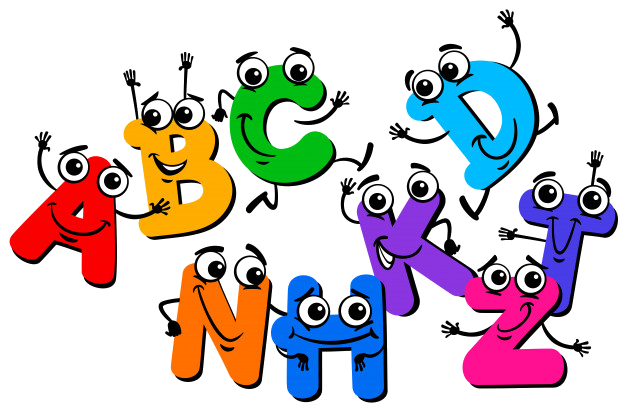